6. The Open Network Lab
Overview and getting started
Building a network topology
Configuring routes and filters
Monitoring traffic
John DeHart, Jyoti Parwatikar and Jon Turner
The Open Network Lab
Internet-accessible networking lab (onl.wustl.edu)
built around set of extensible gigabit routers
intuitive Remote Lab Interface (RLI): easy to get started
extensive facilities for performance monitoring
Variety of resources
16 five port Network Processor based Routers (NPR)
highly configurable
each has five processor cores reserved for plugins 
20 SoftWare Routers
12 five port (1Gb/s per port) SWR
8 two port (10Gb/s per port ) SWRs
Configurable as 8 port (2.5 Gb/s ports) or 16 port (1 Gb/s ports)
over 100 rack-mount servers that act as end systems
including multicore servers with 8 cores and 48 cores
VMs hosted on 20 12-core rack-mount servers
2
Sample ONL Session
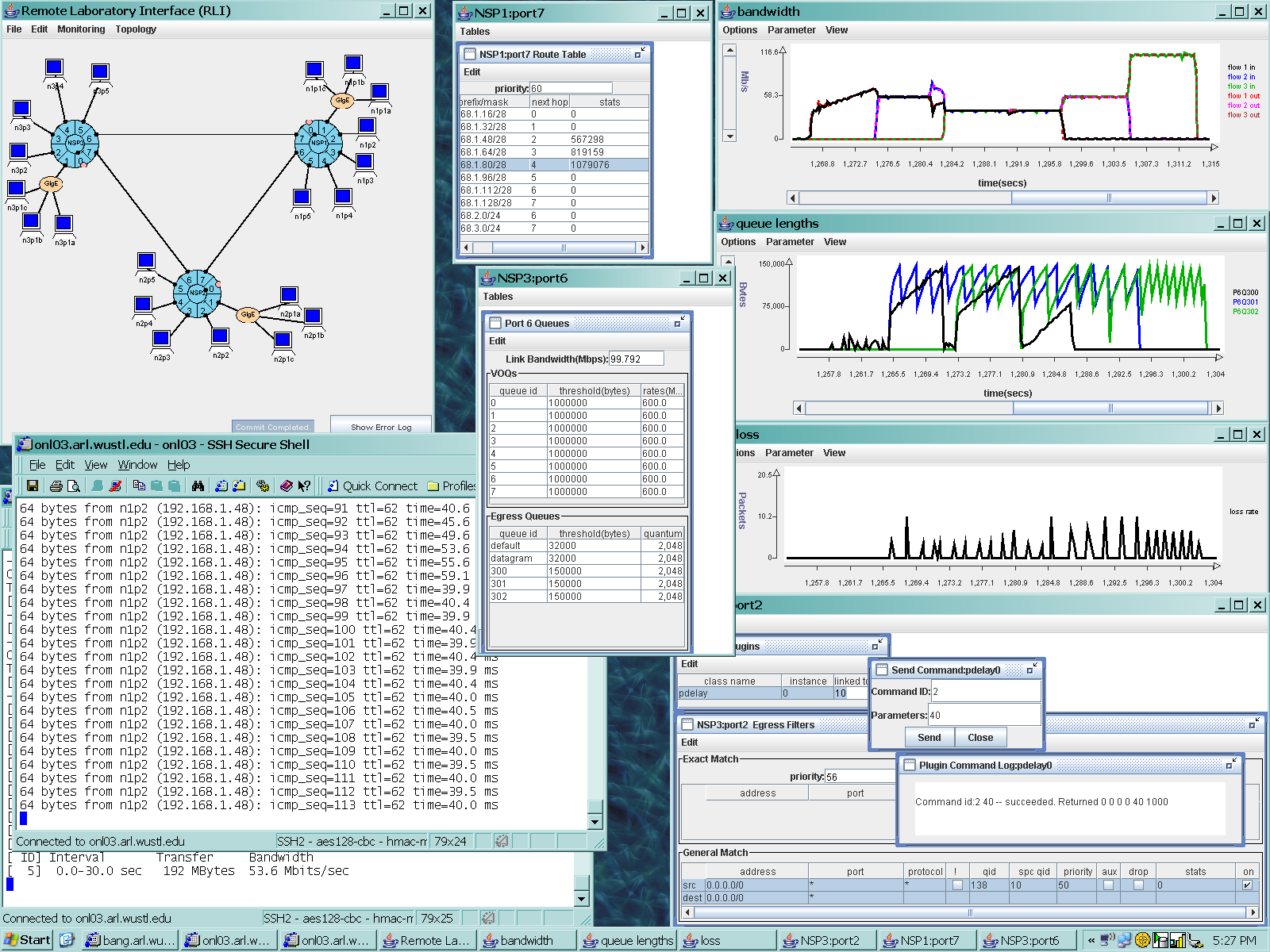 Bandwidth Usage
Routing Table
Queue Lengths
Network Configuration
ssh window to host showing ping delays
PacketLosses
Queue Parameters
RouterPluginCommands
3
Overview of ONL
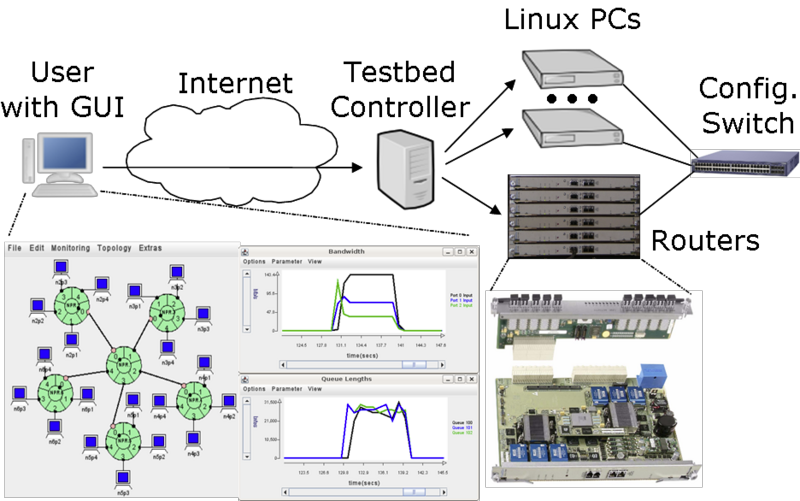 Remote access through the Internet using a graphical user interface called the RLI.
Provides access to variety of hardware resources
Experimental networks built with configuration switches
4
Getting Started
Request an account at onl.wustl.edu
read Getting Started page and look at tutorial pages

Download the RLI (version 8.4 is the latest as of 9/2015)
to run RLI you must have Java Runtime Environment installed (version 1.6 or higher)
RLI was just updated today (still version 8.4) for fix a small bug that showed up with our Lab2 configuration.
So, download a new version before doing Lab2.

Create experimental network and save to a file 
details in a couple of slides
5
Getting Started (continued)
Open an SSH connection to ONL with a tunnel for RLI
on command line: 
ssh –L 7070:onlsrv:7070 <username>@onl.wustl.edu

Make a reservation using RLI and wait for confirmation
note the start time in the confirmation message

After start time, select FileCommit in RLI
open ssh connections to your ONL hosts and run applications 

Unused reservations time out after 30 minutes
6
Building a Basic Configuration
Select
TopologyAdd PC1core 		AddHost1core
and specify 3 hosts
Select
TopologyAdd GigE Switch
and specify single 1 Gb switch
Arrange hosts and switch
Select
Press “Links Off” button
Toggles it to “Links On”
and wire hosts to switch
When done, toggle to “Links Off”
Select
FileSave As ...
FileMake Reservation
FileCommit (do not forget!!)
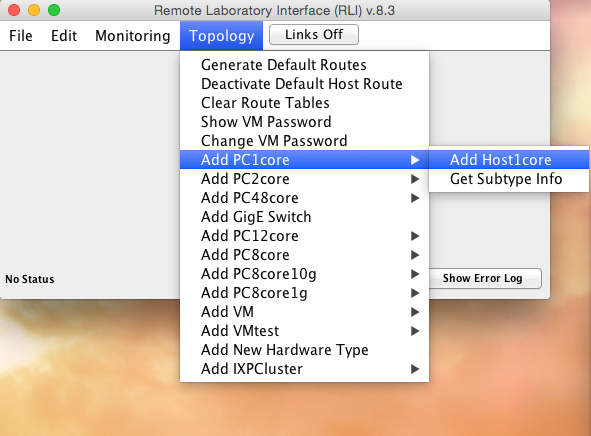 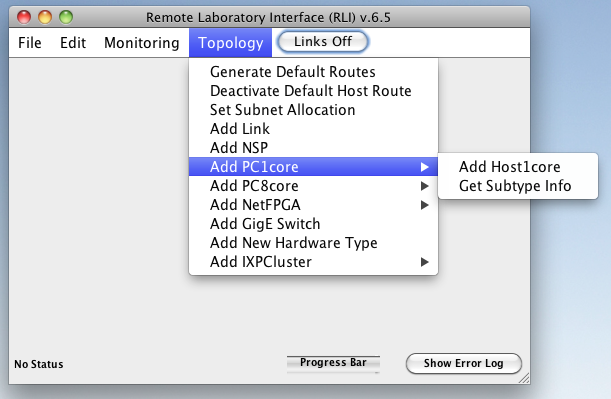 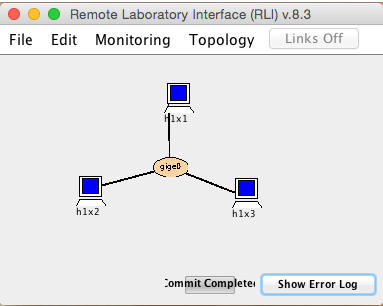 7
Running Applications
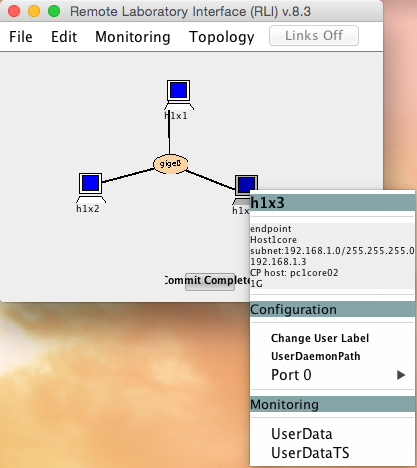 Open ssh connections to hosts
first ssh to onl.wustl.edu
then run:
> source ~/.topology
> ssh $h1x1

Run standard apps
on h1x1, type “ping h1x3”
on h1x2, type “iperf –s”, thenon h1x1, type “iperf –c h1x2”

Run basic client/server programs
on h1x2, run java UdpEchoServer
on h1x1, run java UdpEchoClient h1x2 9876 “hello world”
8
Working with Larger Configurations
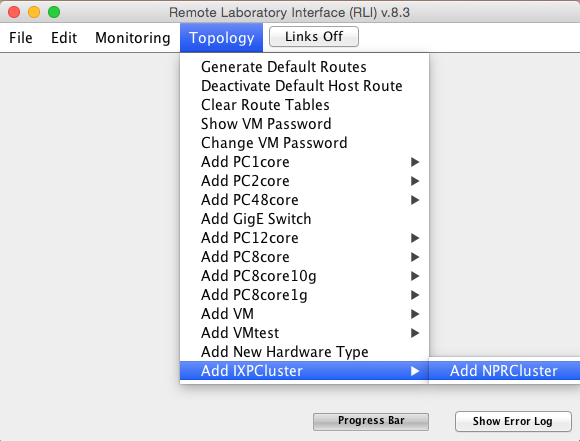 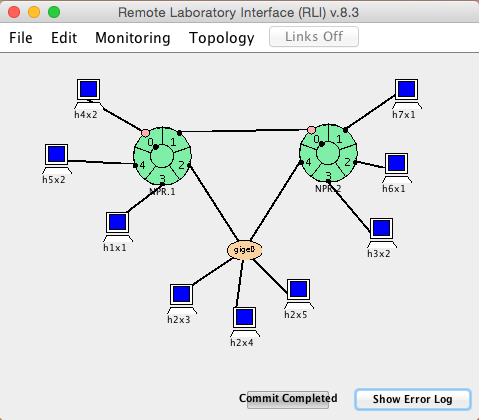 Note multiple paths between routers
To include pair of NPRs (routers), selectTopology  Add IXPCluster  Add NPRCluster
Note subnet numbering
9
Working With Routing Tables
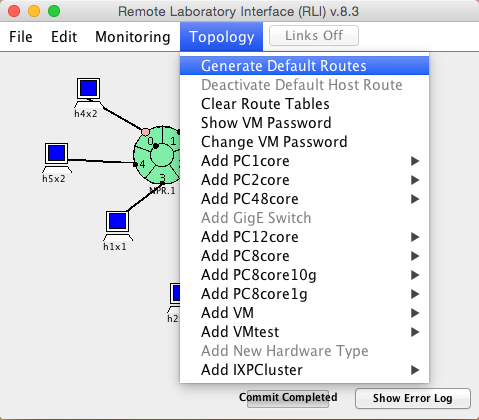 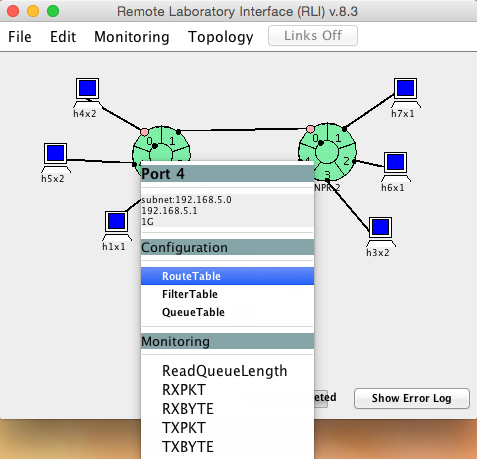 Change routes using OperationsEdit
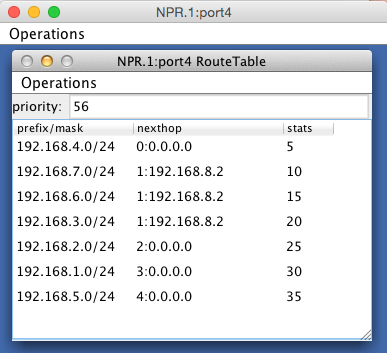 Generate default routes to configure routing tables
Click on port to access specific table
Next hop specifies output port and next hop’s IP address
10
Configuring Packet Filters
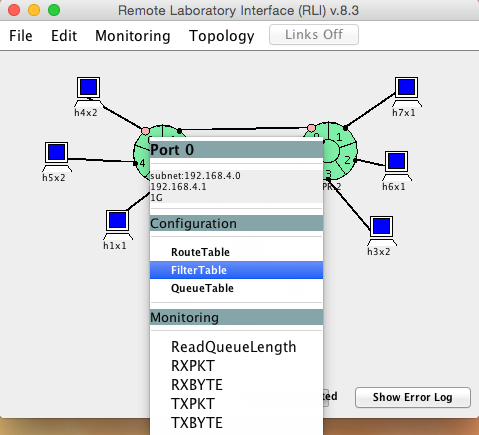 SelectFilter Table
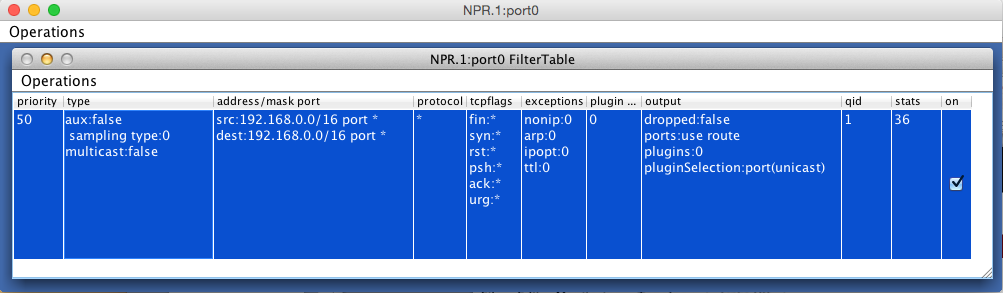 addressprefixesand ports
packettreatment
protocol and flags (TCP, UDP, … *=wildcard)
turn on/off
11
Configuring Packet Filters
address fields
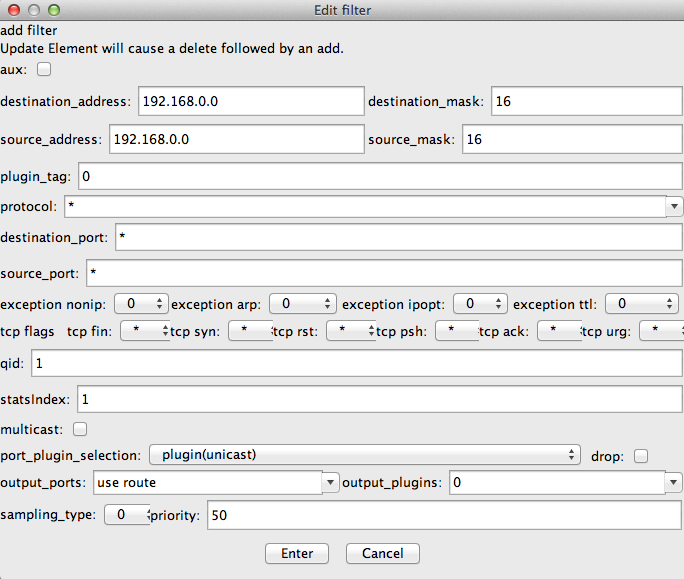 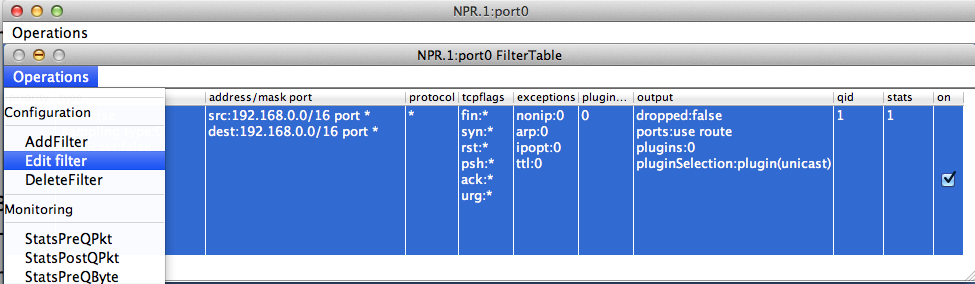 protocol and ports
queue number
output link
12
Monitoring Traffic
To add new real-time chart
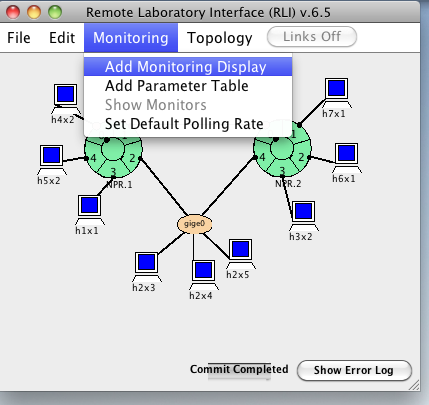 STILL OLD 
VERSION OF RLI
But very close to current
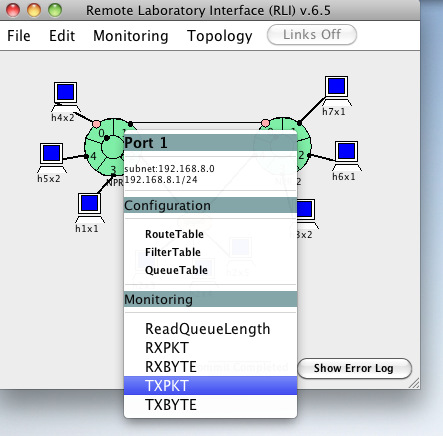 observing ping traffic from h4x2 to h6x1
select desired monitor variable
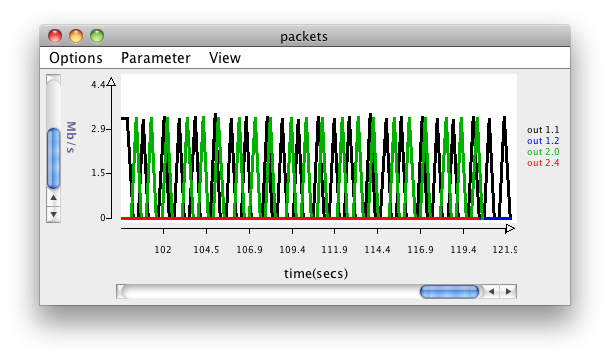 to select outgoing packet rate at a port
13
Hosts with Multiple Interfaces
ONL hosts have two interfaces
data interface used for experimentalnetwork
names of form hAxB. and addressesof form 192.168.A.B addresses, 
control net interface used to talkto ONL servers
names of form pc1coreNN, addressesof form 10.0.x.y
File ~/.topology defines shellvariables of form $hAxB that map tocontrol net names
To force server connections to use a specific interface, bind socket to desired interface’s IP address
forces communication to server to come through specified iface
If socket left “unbound”, system uses wildcard interface
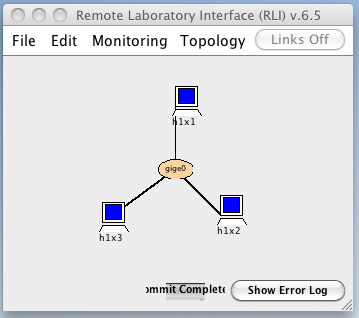 control net
10.0.x.y
192.168.1.3
14
Using the ONL Web Site
Testbed Status
My Reservations
Resource Availability
Etc.

Show examples…
15
Using the Linux Command Line
ONL hosts all run Linux
to use them effectively, need to be familiar with the command-line interface provided by the “shell” (specifically, bash)
Common commands
ls to list files in a directory (aka folder)
cd to change the current working directory
more to examine contents of a file
ssh to open an ssh connection to another computer
man to get documentation for a given command
type “man ls” to learn how to use the ls command
See http://www.ee.surrey.ac.uk/Teaching/Unix/index.html and http://www.gnu.org/software/bash/manual/bash.html
You need to invest some time up-front to learn Linux
but, you’ll be much more productive once you do
16
Using Wireshark in ONL
Wireshark is implemented using the X-windows system
ssh supports tunneling of X-windows commands, allowing you to run Wireshark in ONL with GUI running on laptop
On Urbauer lab computers
first type “startxwin” in a command prompt window
this starts new window; in this window, type
ssh –X  userName@onl.wustl.edusource /users/onl/.topologyssh –X onlHostname (e.g. $h4x2)sudo wireshark
this starts Wireshark on remote machine, but your local computer acts as the display for remote instance of Wireshark
Can use this with other X-windows applications also
17
LAB2: What you will be given
For your assignments you’ll be given a topology file in your bitbucket repository:
lab2/cse473-lab2.onl
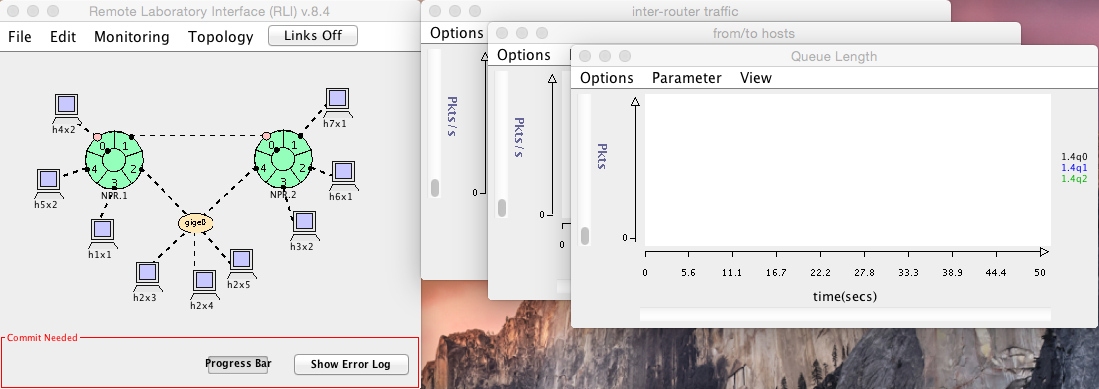 18
LAB2: What you will be given (continued)
You will also be given an assignment document:
lab2/lab2.pdf
And a lab report document:
lab2/lab2report.docx
Which has VERY specific directions. Follow them.
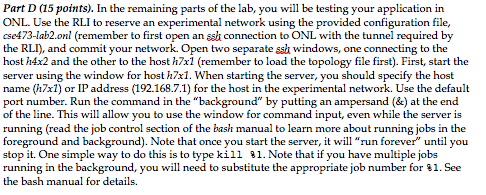 19
LAB2: What you will be given (continued)
More from lab report document:


What is a plugin?
The Network Processors used in the routers have 5 microengines allocated to hosting user specific code called plugins. 
For Lab2 we are using a delay plugin we have written for simulating things like link delay. It is preconfigured in your topology.
And more from the lab report document:


Back to what we said earlier about packet filters…
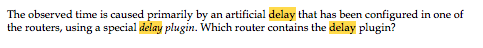 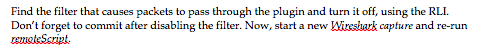 20
Configuring Packet Filters
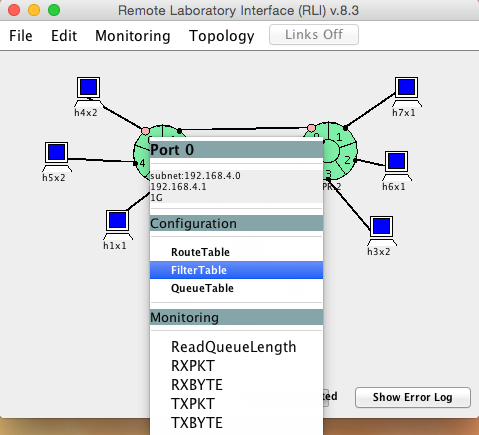 SelectFilter Table
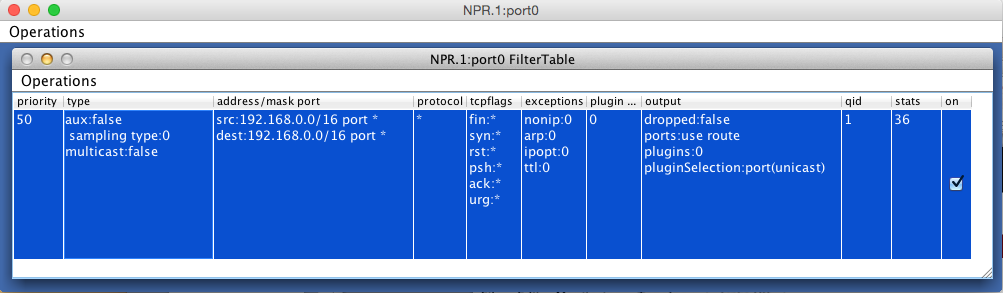 addressprefixesand ports
packettreatment
protocol and flags (TCP, UDP, … *=wildcard)
turn on/off
21
LAB2: What you will be given (continued)
Show example …
Load Lab2
Reserve
Commit
Monitoring windows
Hover over labels and show different traces come to the foreground.
Etc.
22